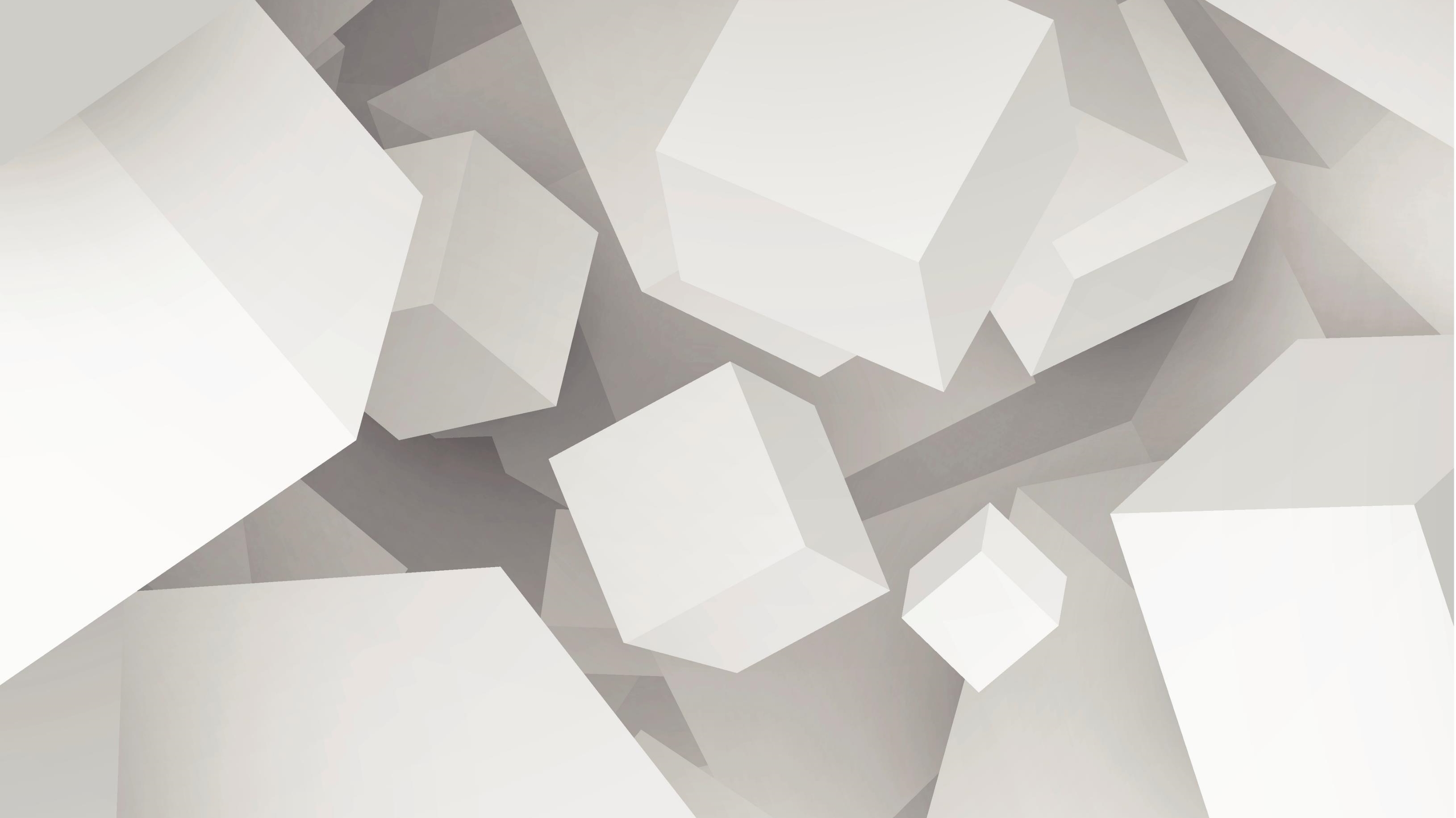 Права біженців від війни з України за законодавством Литовської Респбуліки
Забуга Ю.Ю., к.ю.н., ст. наук. співробітник лабораторії дослідження проблем національної безпеки у сфері громадського здоров'я НДІ вивчення проблем злочинності імені академіка В.В. Сташиса НАПрН України
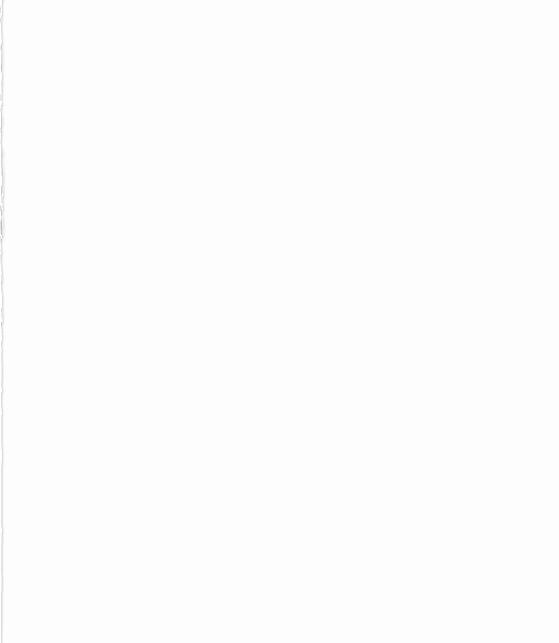 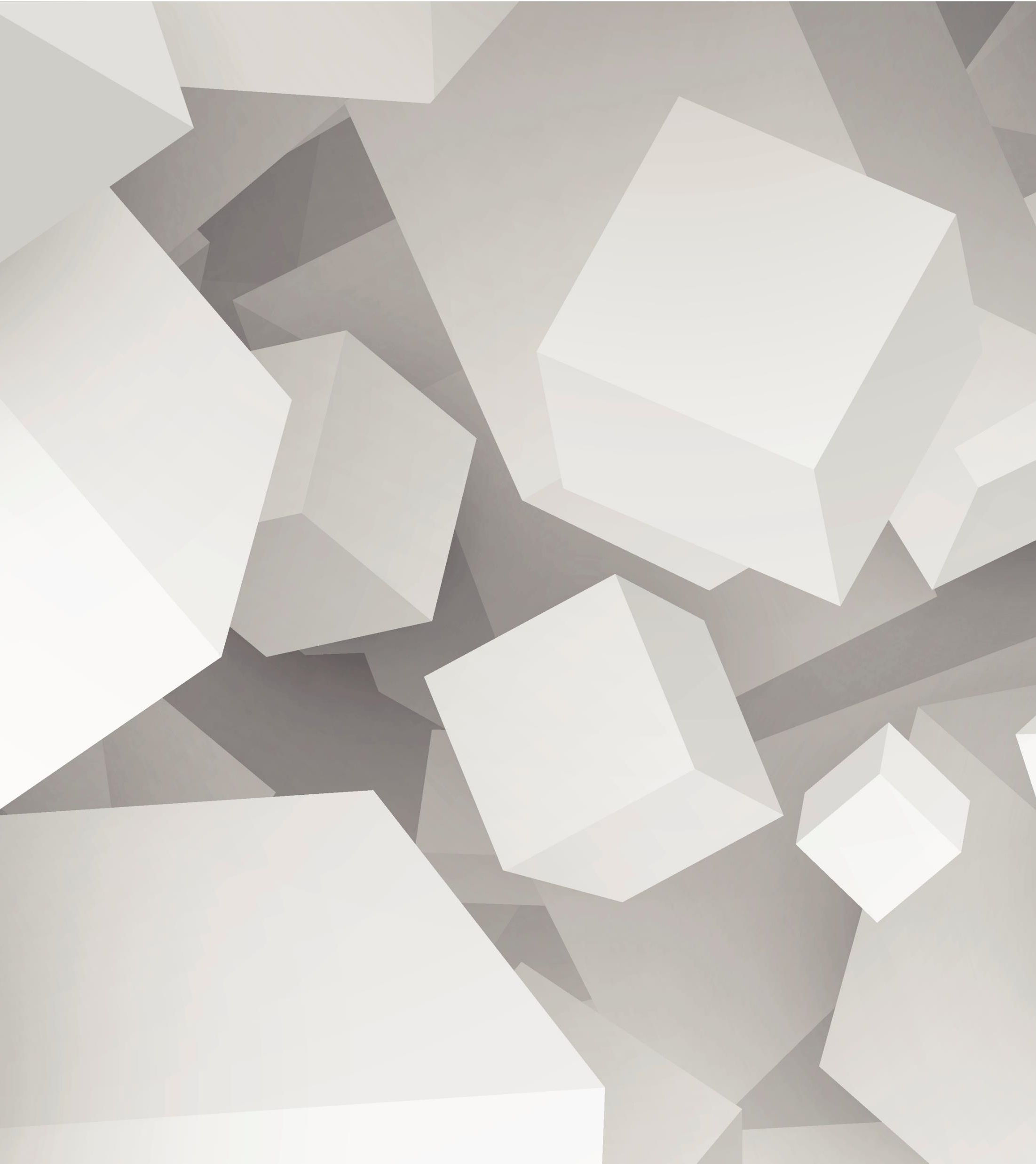 Чисельність населення Литви на 2022 рік становить 2 790 472 особи 
Офіційною валютою в Литві є Євро (EUR).
Державна мова – литовська мова

В Литві зареєстровано біля 50 000 військових біженців із України, майже 20 000 з них – неповнолітні.
Заголовок Lorem Ipsum
Dolor Sit Amet
Consectetuer Elit
Nunc Viverra
Pellentesque Habitant
Lorem Ipsum
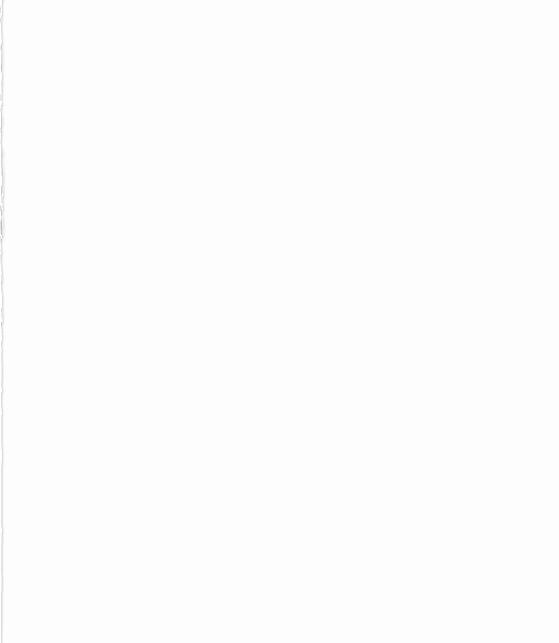 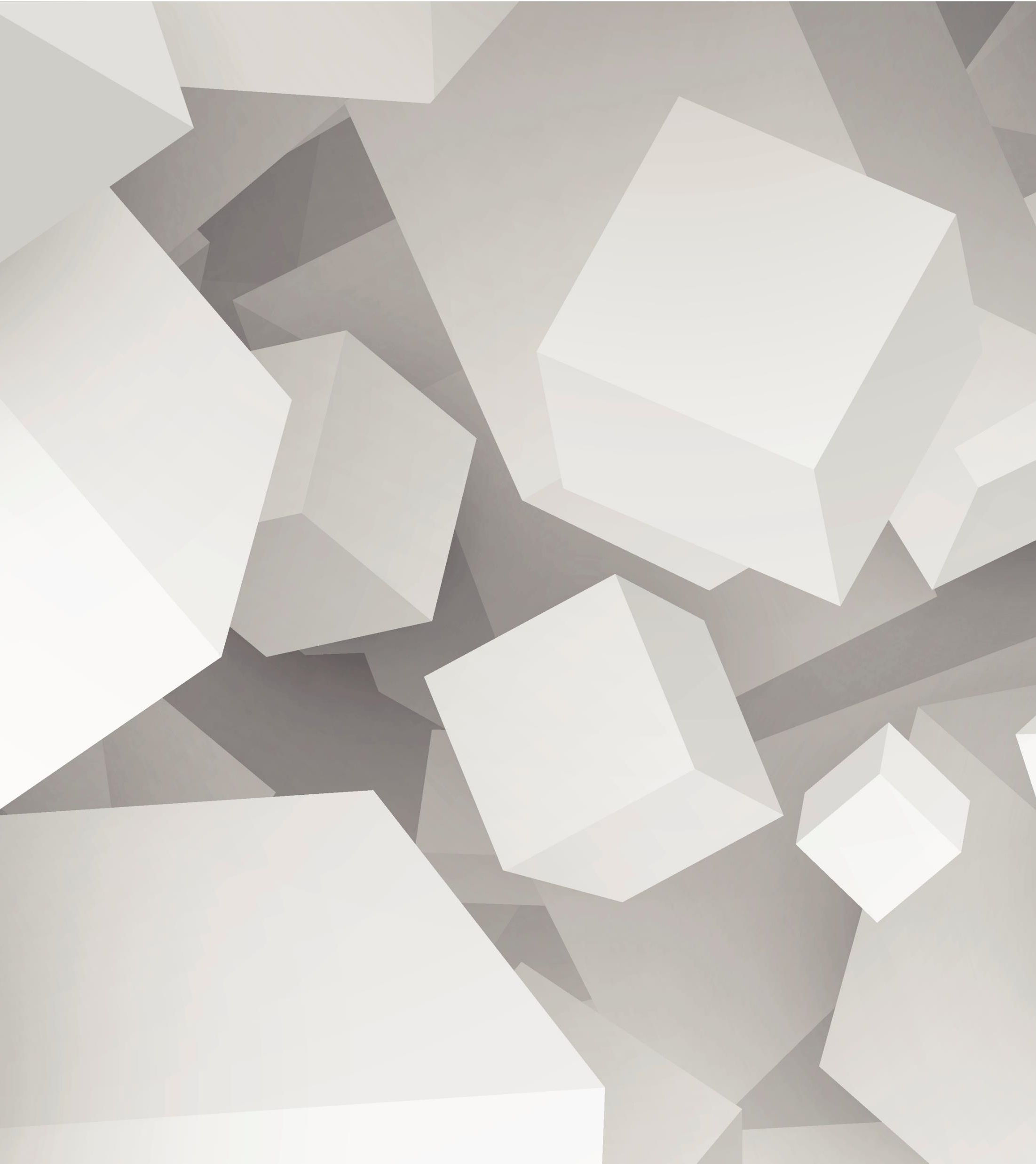 Чому саме Литва як країна-місцезнаходження?

Відсутність повного мовного бар'єру.
Зрозумілий менталітет.  
 Досить тепле ставлення до українців.
Заголовок Lorem Ipsum
Dolor Sit Amet
Consectetuer Elit
Nunc Viverra
Pellentesque Habitant
Lorem Ipsum
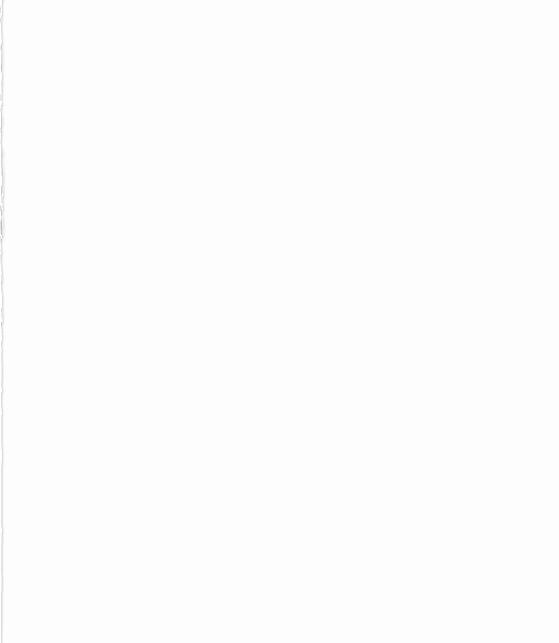 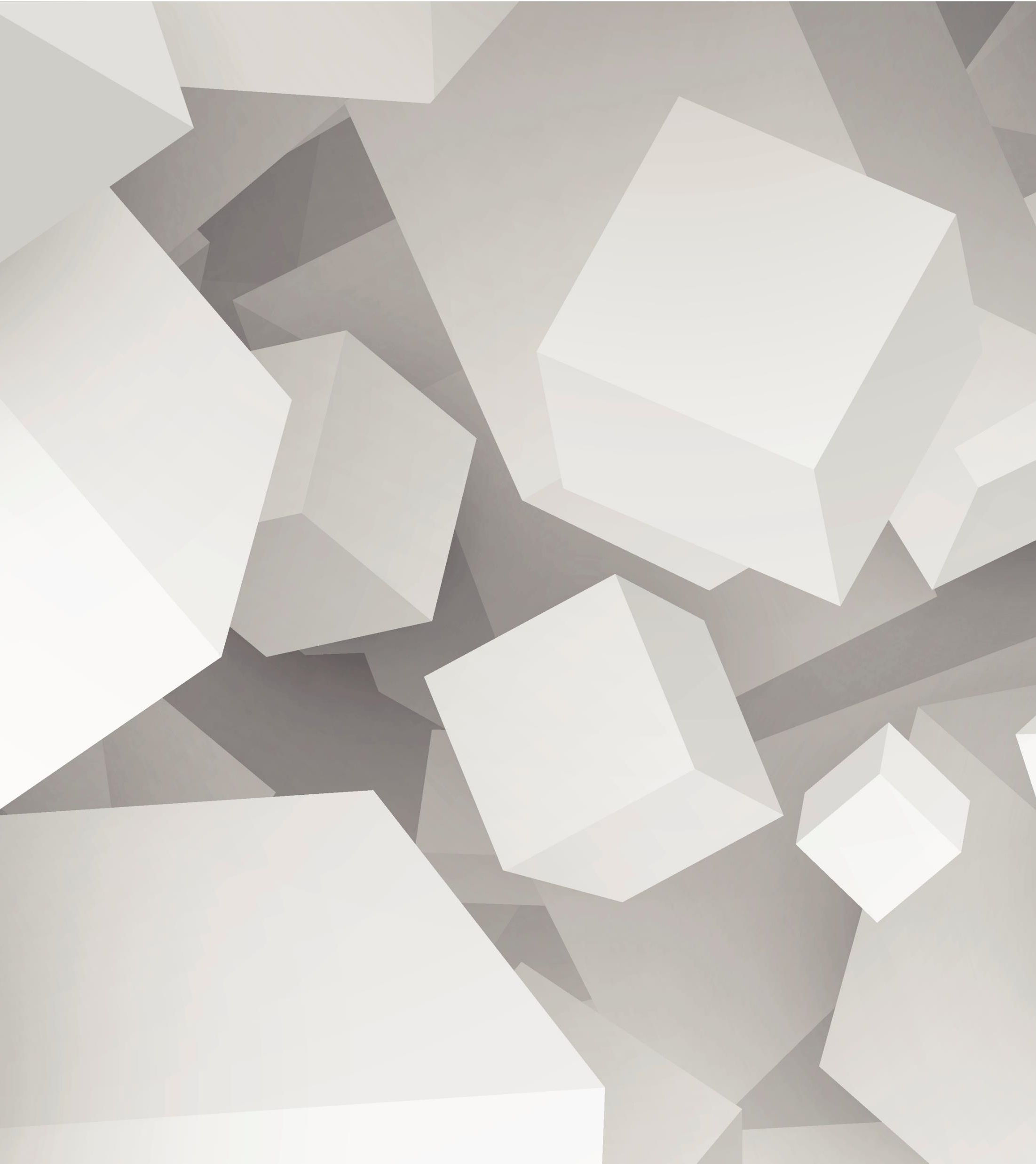 На підставі документів, які посвідчують Вашу особу (загранпаспорт, паспорт громадянина України чи ID-паспорт, свідоцтво про народження дитини) Ви отримаєте право:
безкоштовного проїзду на поїздах при подорожі Литвою та громадському транспорті Вільнюсом, 
• відкривати банківський рахунок в Литві
отримати безкоштовно картку від моб. оператору PYLDYK із досить вигідним тарифом на 3 місяці

Безвізовий режим надає Вам право залишатися в Литві на 90 днів на підставі біометричного паспорту. Проте якщо ви плануєте залишитися в цій країні на більш тривалий час, плануєте працювати та бажаєте скористуватися іншою соціальною допомогою – Ви маєте зареєструватися в міграційному центрі.

Литва не надає статусу біженця тимчасово переміщеним особам з України, а натомість надає посвідку на тимчасове проживання в Литві з гуманітраних міркувань на 1 рік
Заголовок Lorem Ipsum
Dolor Sit Amet
Consectetuer Elit
Nunc Viverra
Pellentesque Habitant
Lorem Ipsum
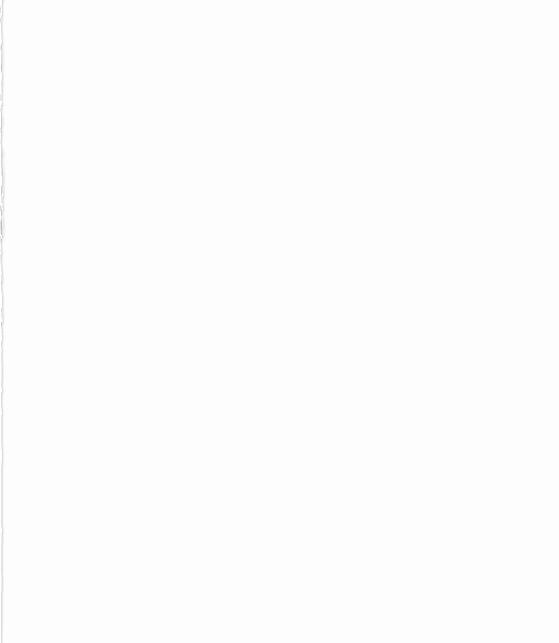 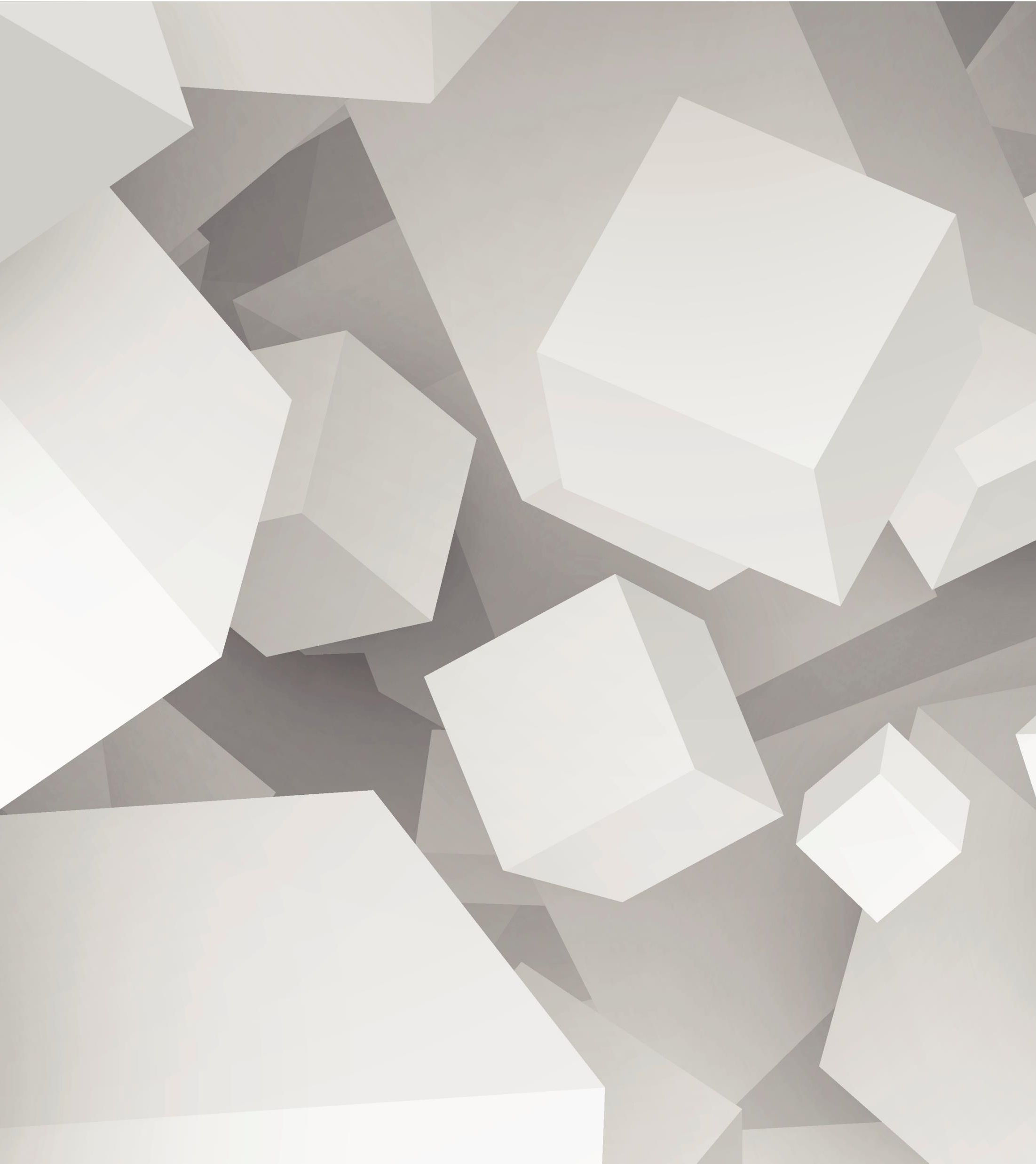 ЯКЩО ВИ НЕМАЄТЕ ДЕ ЖИТИ 
Реєструйтеся в цілодобових центрах реєстрації, в яких ви зможете отримати необхідну інформацію, медичну допомогу та тимчасове проживання (до 72 годин). 
Реєстрація в центрах здійснюється: Пн-Нед з 9:00 до 18:00: 
� Вільнюс (Minties g. 3, Vilnius) 
� Каунас (Vytauto pr. 79, Kaunas) 
� Алітус (Pramonės g. 1B, Alytus) Пн-Пт з 9:00 до 18:00: 
� Клайпеда (Paryžiaus Komunos g. 16A, Klaipėda) 
� Паневежис (Vienybės a. 38, Panevėžys) 
Тільки тимчасове проживання та допомога: 
� Маріямполe (Parko g. 9, Marijampolė) � Шяуляй (Aušros al. 19, Šiauliai) 

ЯКЩО ВИ МАЄТЕ ДЕ ЖИТИ Реєструйтеся в міграційному відділі I–IV 7:30–16:30, V 7:30–15:15: 
Вільнюс (Minties g. 3, Vilnius ) 
Каунас (Vytauto pr. 79, Kaunas) 
Клайпеда (Paryžiaus Komunos g. 16A) 
Шяуляй (J.Jablonskio g. 16, Šiauliai) 
Алітус (Pramonės g. 1B, Alytus) 
Маріямполe (Parko g. 9, Marijampolė) 
Паневежис (Vienybės a. 38 Panevėžys) 
Утена (Maironio g. 4 Utena)  (Пн – Чт 8–17, Пн 8–15.45) 
Тельшяй (Žemaitės g., 34 Telšiai) 
Таураге (Stoties g., 15 Tauragė) 
Вісагінас (Veteranų g. 13) (Пн – Чт 8–17, Пн 8–15.45)
Заголовок Lorem Ipsum
Dolor Sit Amet
Consectetuer Elit
Nunc Viverra
Pellentesque Habitant
Lorem Ipsum
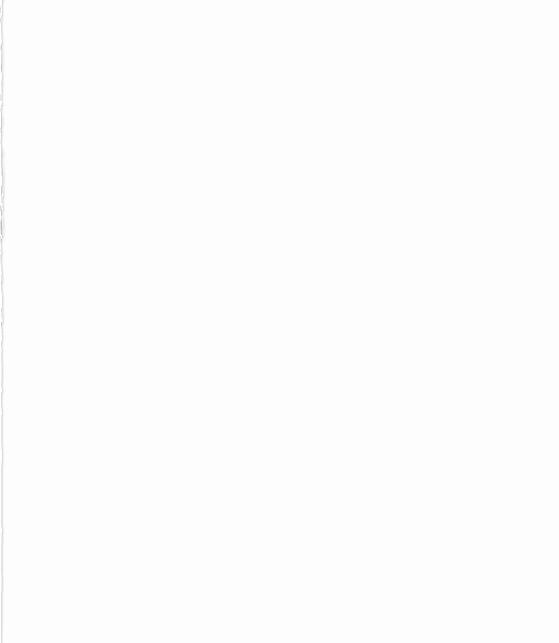 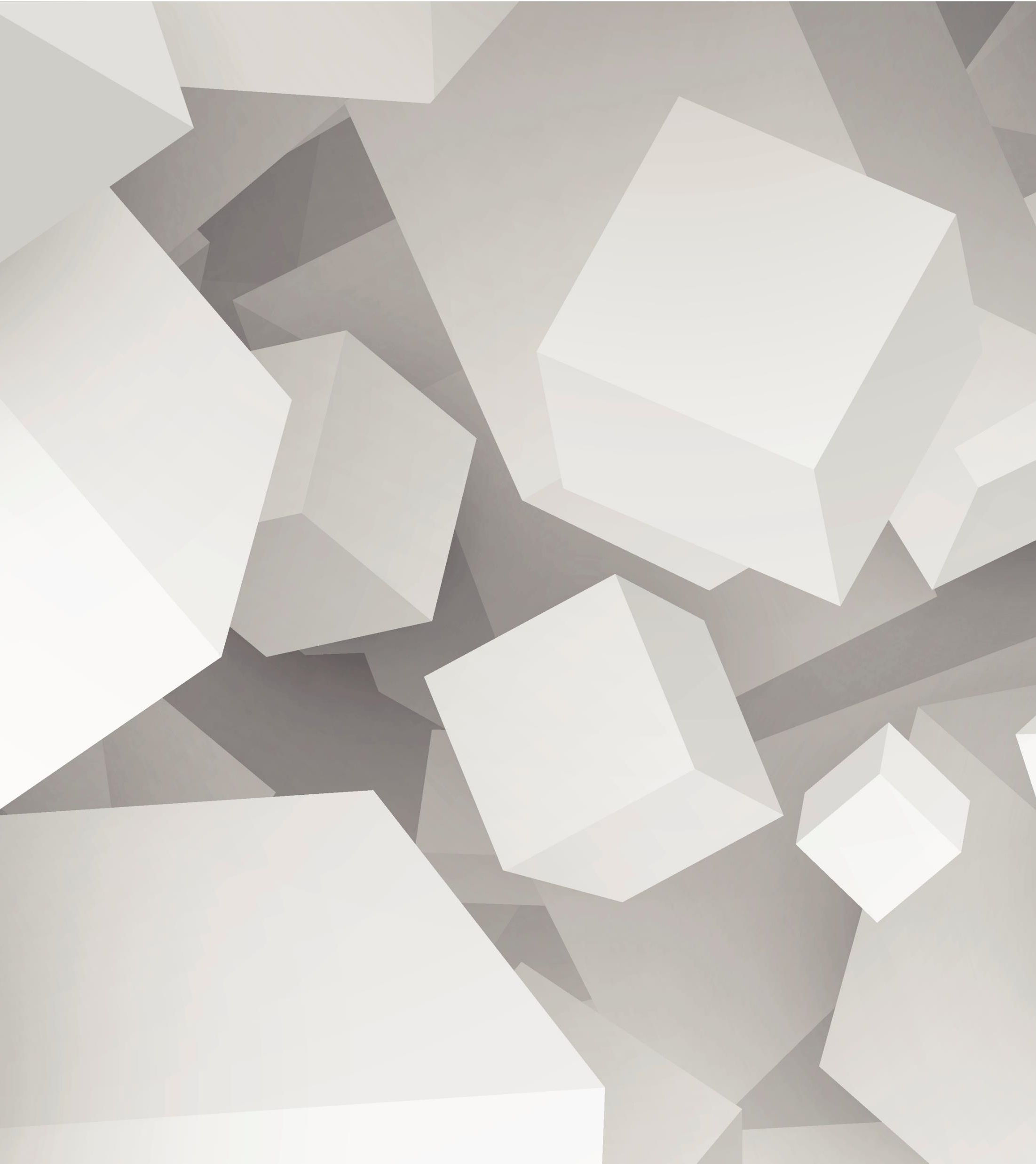 Після реєстрації в міграційному відділі ви отримуєте тимчасове посвідчення - картку для реєстрації в міграційний відділ, яка містимите: Ваш ILTU код та ЕSI код
Приблизно через місяць Вам видадуть дозвіл на тимчасове проживання з гуманітарних міркувань або національну візу
Заголовок Lorem Ipsum
Dolor Sit Amet
Consectetuer Elit
Nunc Viverra
Pellentesque Habitant
Lorem Ipsum
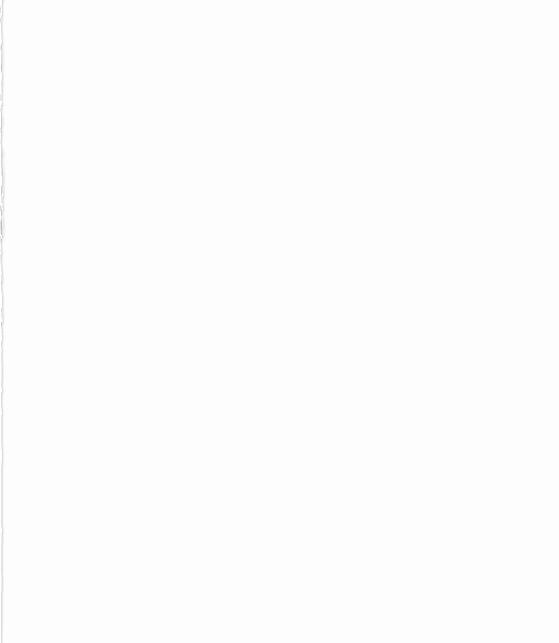 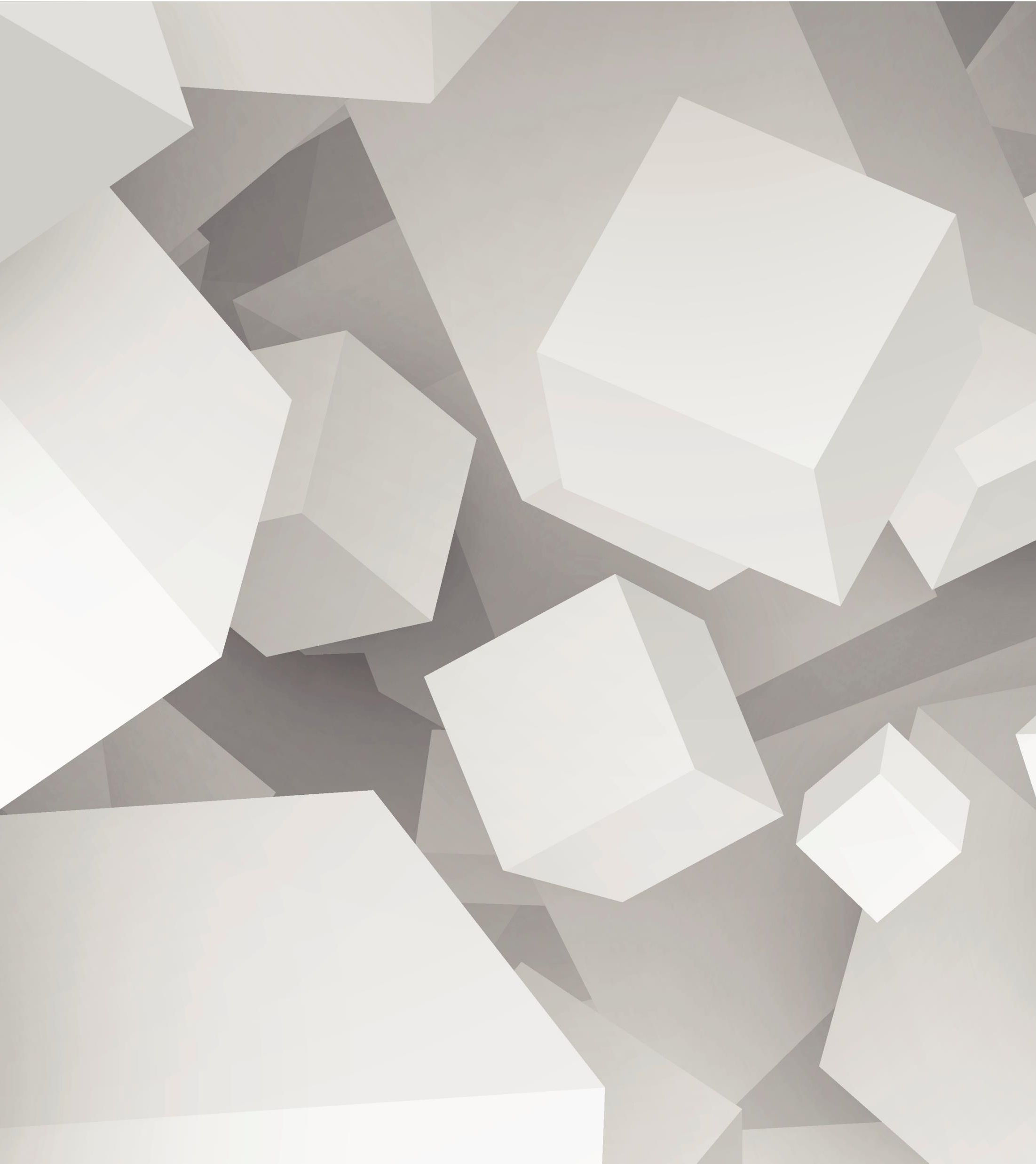 ILTU код, який містиметься на Вашому тимчасовому посвідченні надасть Вам право:
Звернутися за продовольчою допомогою. Так, благодійна організація «Maisto bankas» надає подарункові картки із сумою 115 євро в різні мережі магазинів
для отримання більшої інформації: www.maistobankas.lt/ukraina/
Заголовок Lorem Ipsum
Dolor Sit Amet
Consectetuer Elit
Nunc Viverra
Pellentesque Habitant
Lorem Ipsum
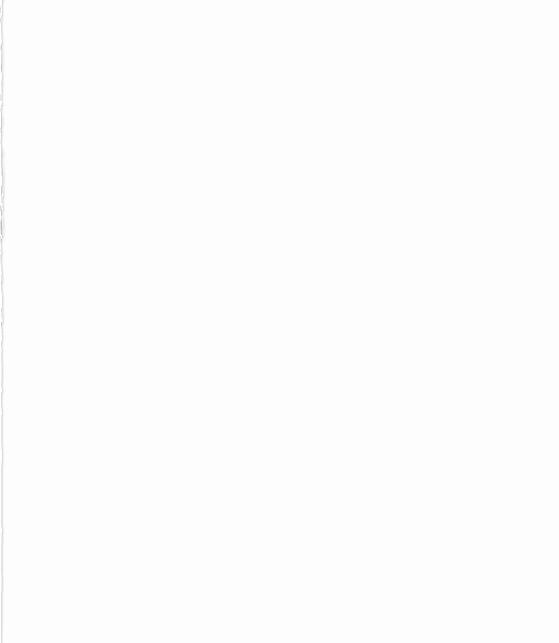 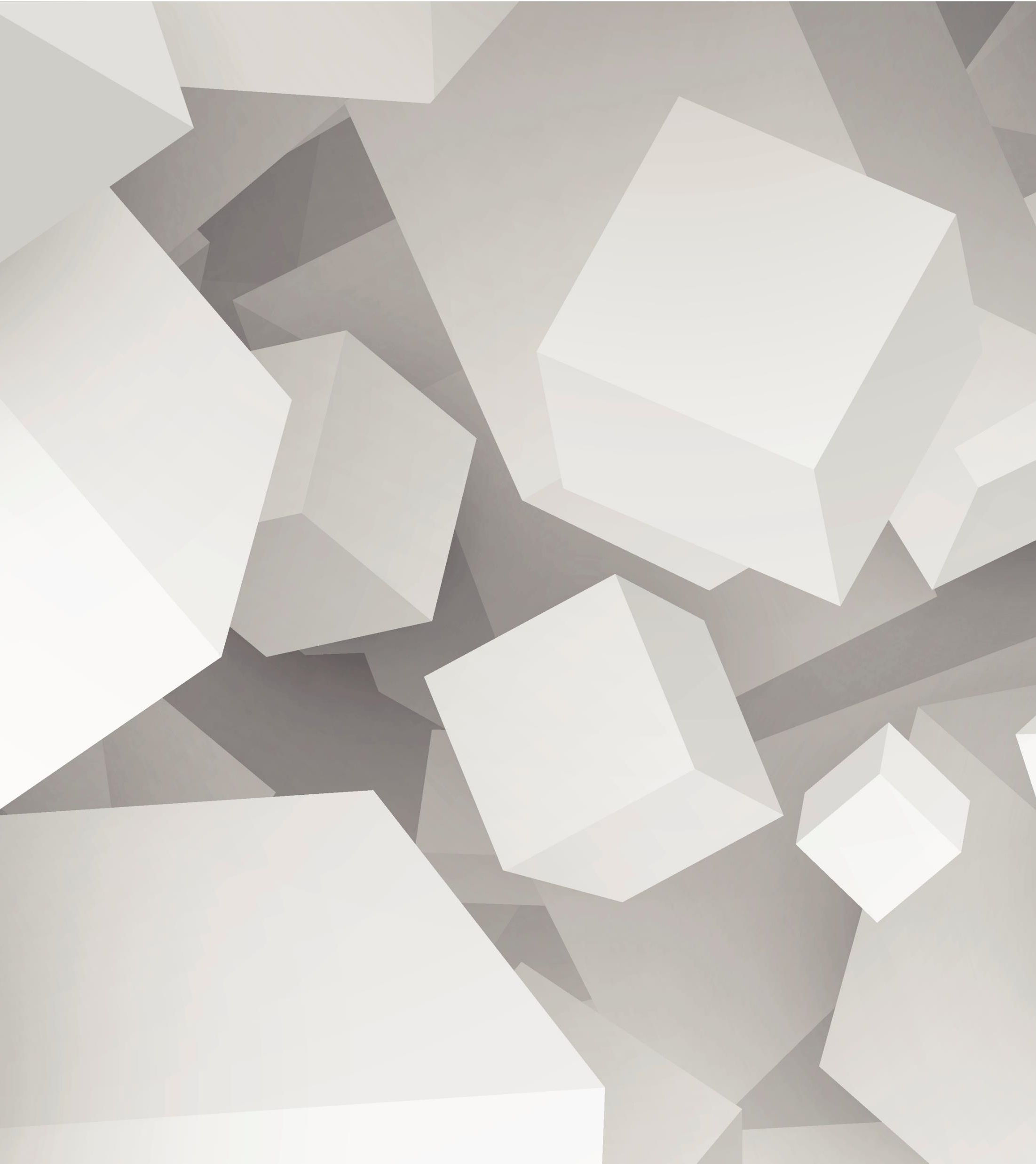 Також ILTU код дозволить отримати єдиноразову допомогу в розмірі 252 євро на кожну особу ДО видачі дозволу на тимчасове проживання
Оформити відповідні документи можна за таким посиланням:
https://paslaugos.vilnius.lt/service-list/vienkartines-pasalpos-skyrimas-asmenims-pasitraukusiems-is-Ukrainos-del-Rusijos-karines-agresijos?lang=uk
Заголовок Lorem Ipsum
Dolor Sit Amet
Consectetuer Elit
Nunc Viverra
Pellentesque Habitant
Lorem Ipsum
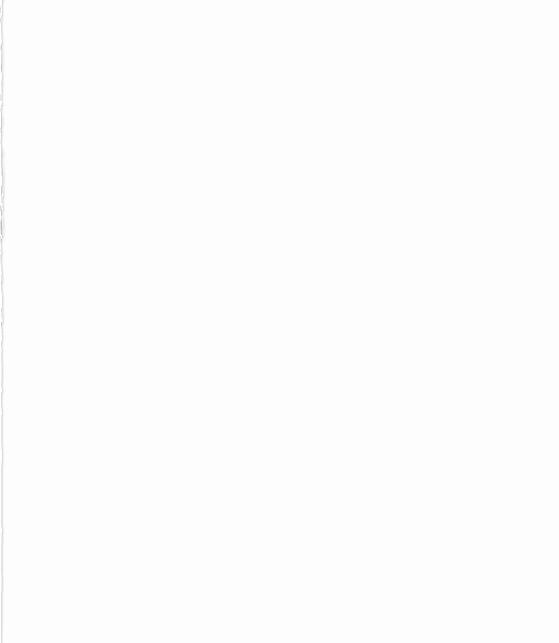 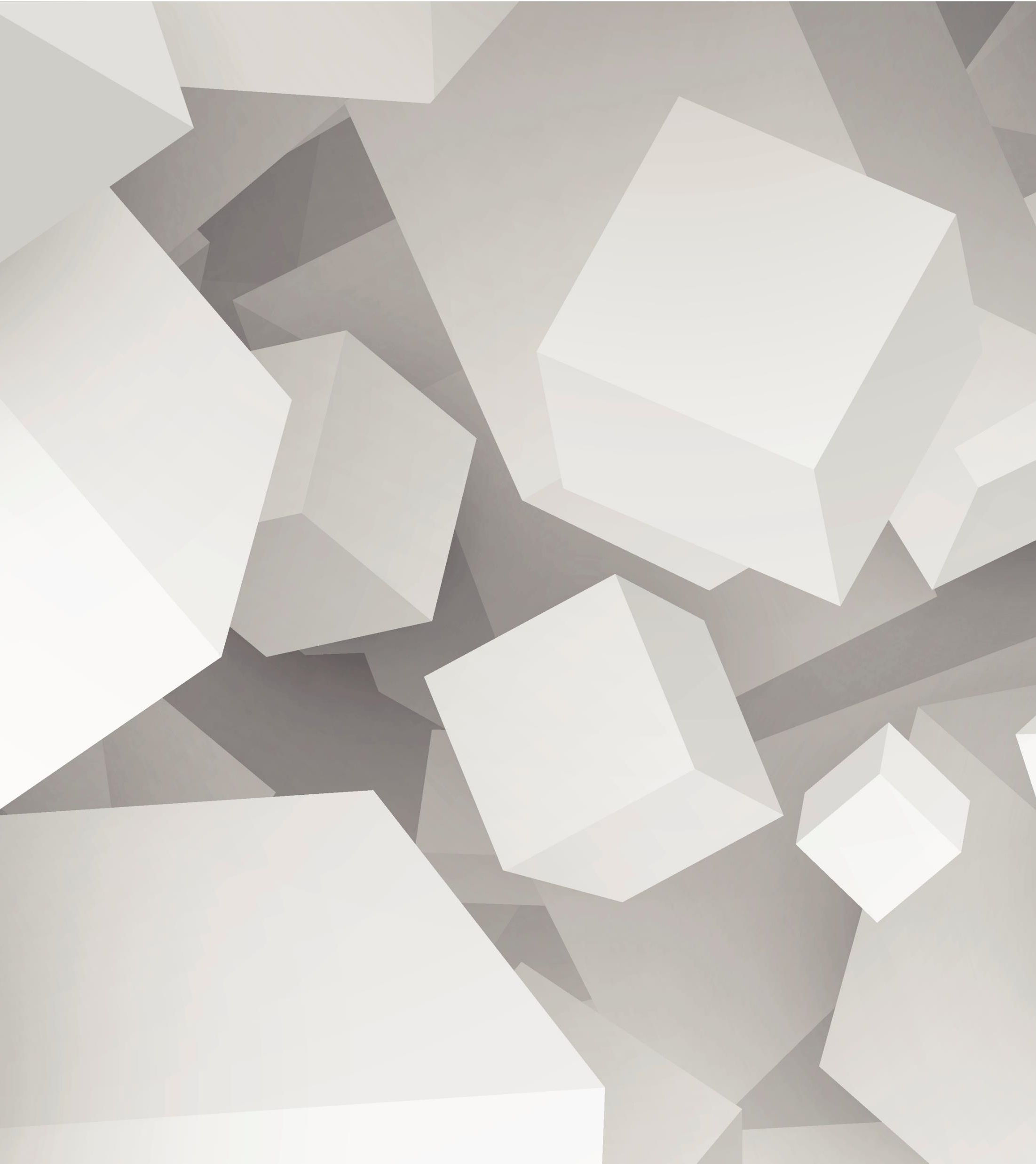 ILTU код в документах, виданих на Вашу дитину, дозволить реалізувати її право на освіту, а саме:
відвідувати державний російськомовний дітсадочок в районі вашого проживання
відвідувати державну школу в разі досягнення дитиною певного віку
Щоб записати дитину до школи, зверніться до приймального відділу муніципалітету, в якому ви зареєстровані. Учням також надається соціальна допомога. • Можливості навчання в Литві: www.studyin.lt
Тоді як Ви можете реалізувати право на працю, отримавши можливість офіційного працевлаштування без дозволу на роботу або рішення служби зайнятості про відповідність роботи іноземця потребам ринку праці
Заголовок Lorem Ipsum
Dolor Sit Amet
Consectetuer Elit
Nunc Viverra
Pellentesque Habitant
Lorem Ipsum
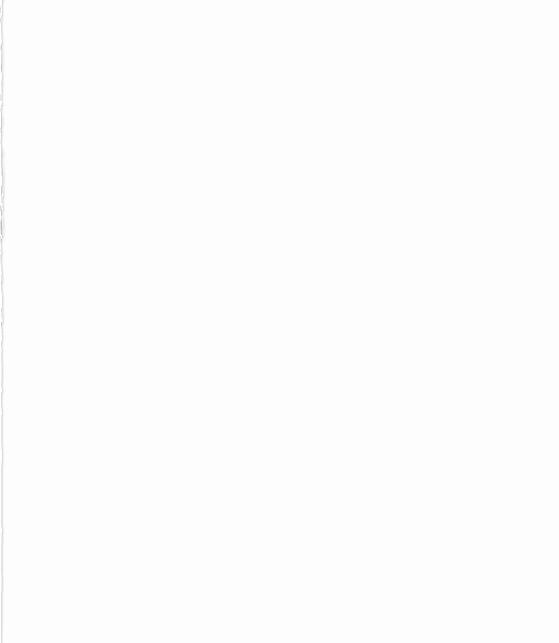 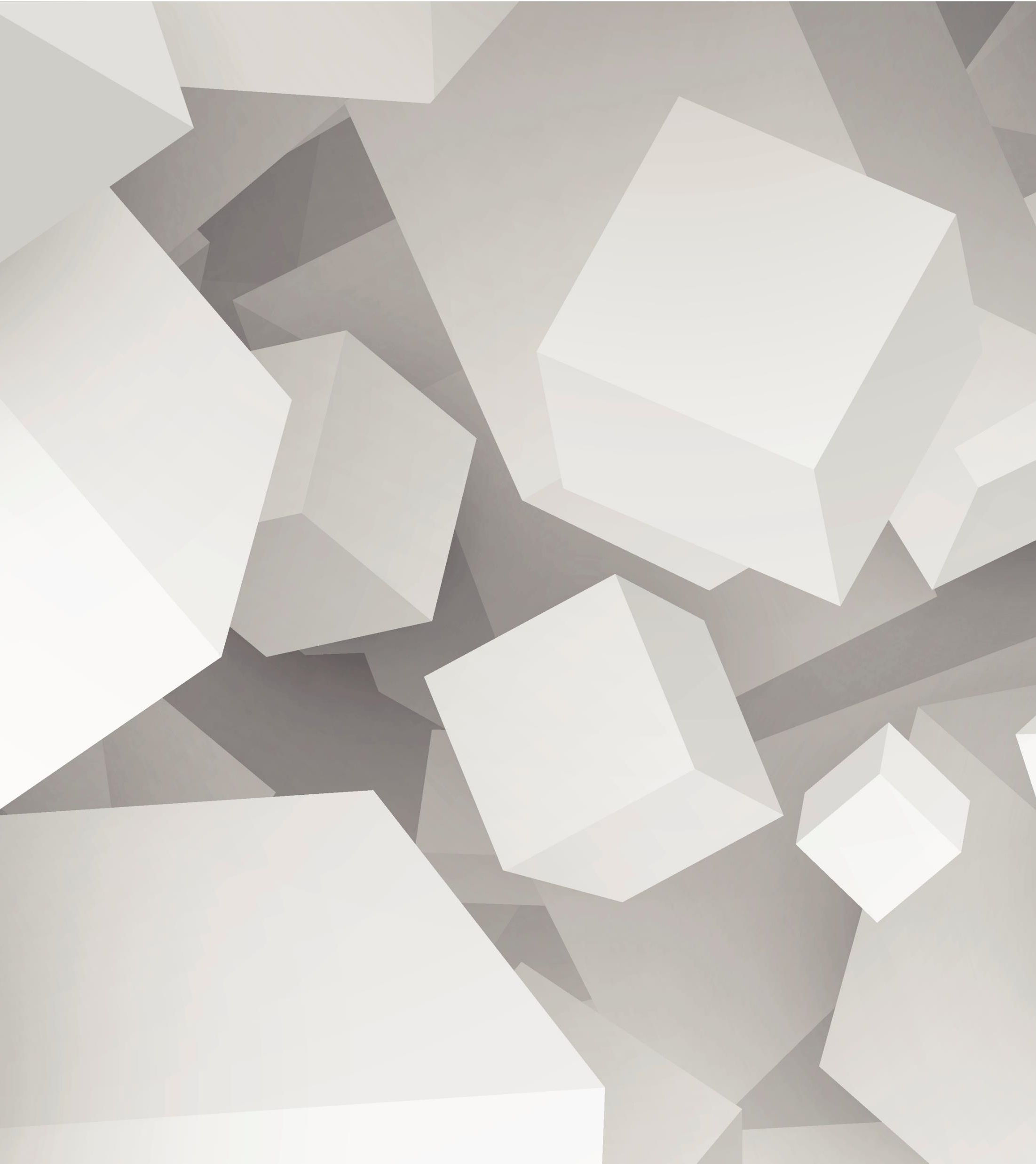 ЕSI код в документах, виданих міграційним відділом, надасть право на 
отримання безкоштовного медичного обслуговування в медичному закладі муніципалітету, де ви зареєстровані.
Контакти: • інформація про медичні послуги тел. +370 5 232 2222 
• екстрена медична допомога тел. 112 
• вакцинація проти COVID-19 тел. 1808, з нелитовського номера +370 66 01 1808 Більше інформації: www.ligoniukasa.lrv.lt
Заголовок Lorem Ipsum
Dolor Sit Amet
Consectetuer Elit
Nunc Viverra
Pellentesque Habitant
Lorem Ipsum
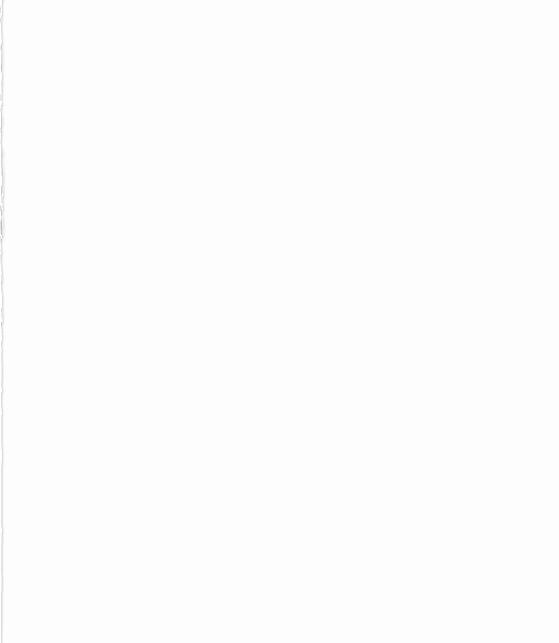 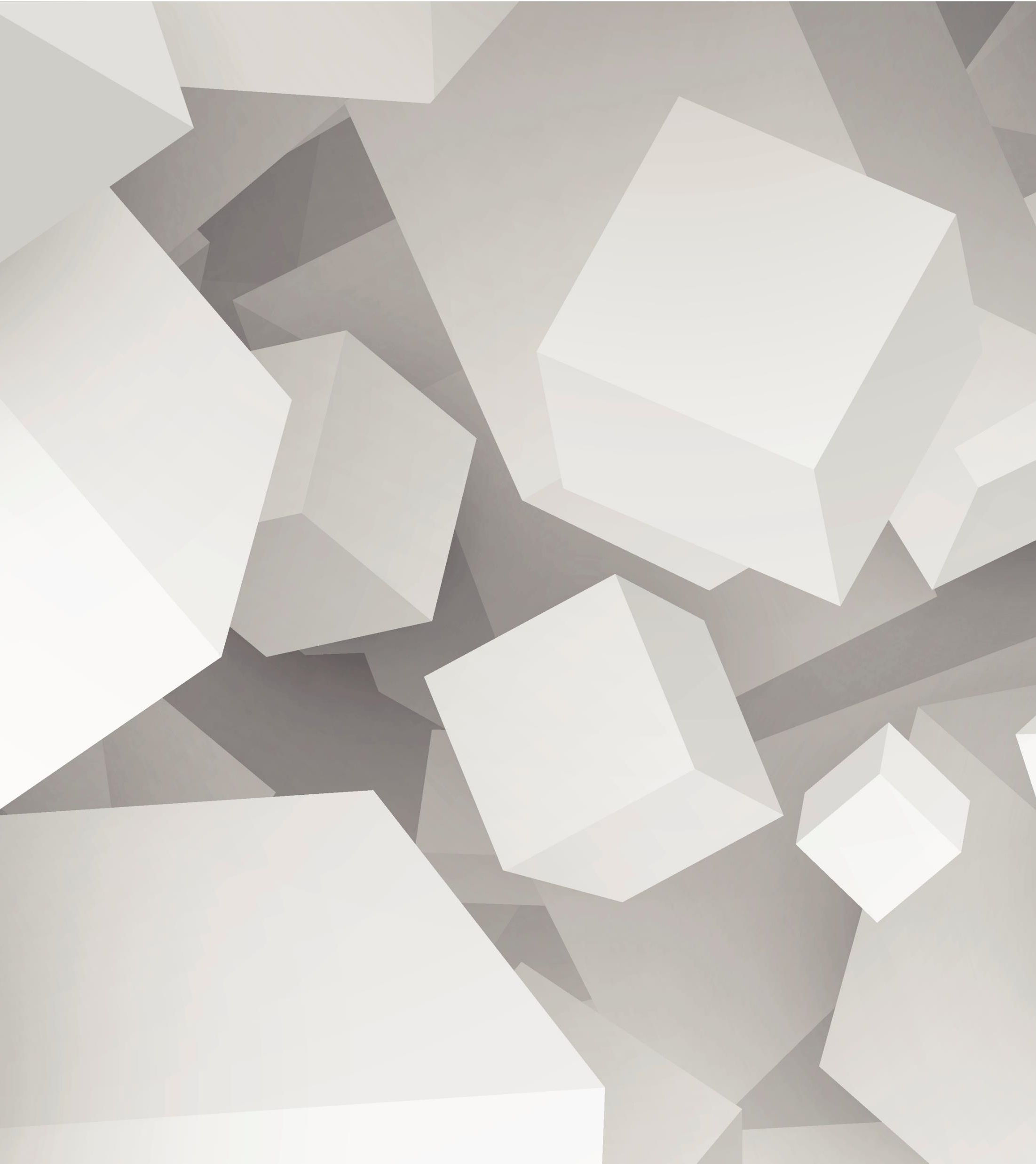 МІГРАЦІЙНА ЛІНІЯ 
+370 5 271 7112 (І – ІV 7.30–16.30, V 7.30–15.15) www.migracija.lrv.lt 
ЛІНІЯ ПРОЖИВАННЯ +370 677 22 222 (цілодобово) www.stipruskartu.lt 
Гарячі лінії: ЛІНІЯ ГУМАНІТАРНОЇ ДОПОМОГИ +370 684 98 688 (цілодобово)
Заголовок Lorem Ipsum
Dolor Sit Amet
Consectetuer Elit
Nunc Viverra
Pellentesque Habitant
Lorem Ipsum
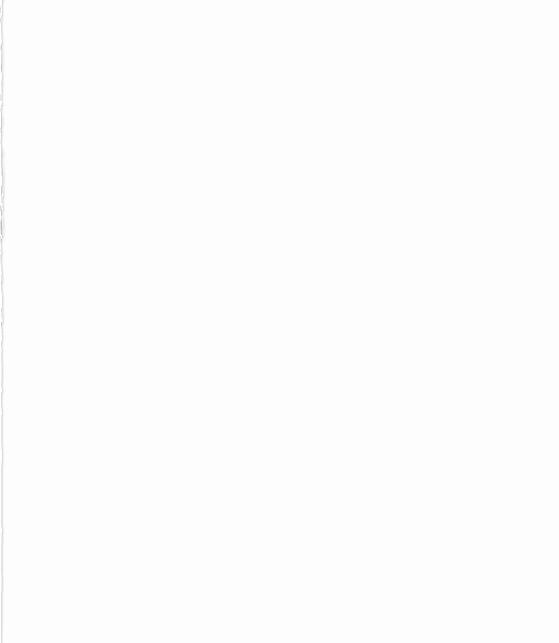 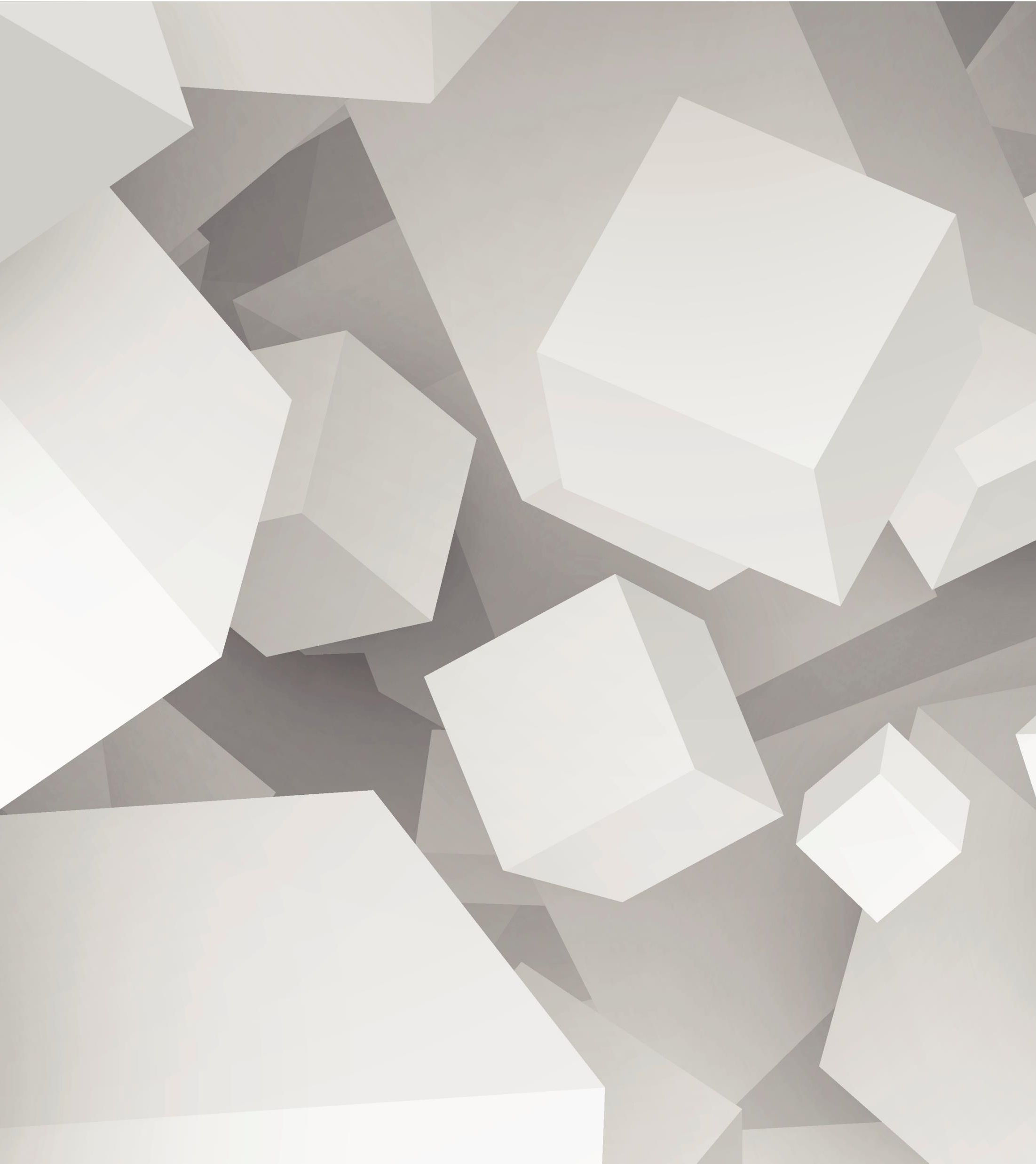 Дякую за увагу!
Мирного неба над головою та рідної землі під ногами!
Заголовок Lorem Ipsum
Dolor Sit Amet
Consectetuer Elit
Nunc Viverra
Pellentesque Habitant
Lorem Ipsum